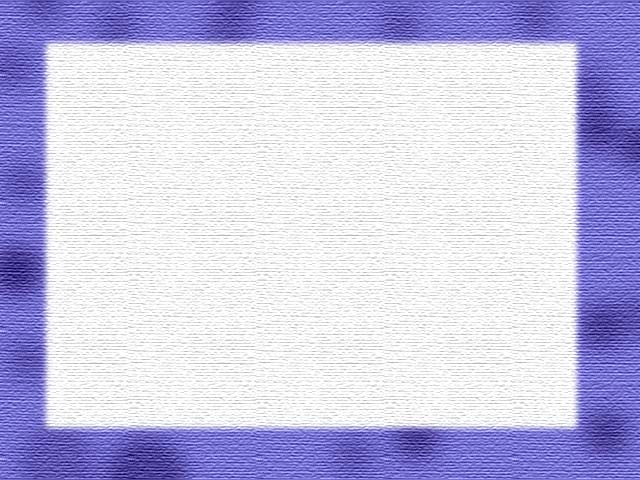 Семья – это счастье, любовь и удача, Семья – это летом поездки на дачу. Семья – это праздник, семейные даты, Подарки, покупки, приятные траты. Рождение детей, первый шаг, первый лепет, Мечты о хорошем, волнение и трепет. Семья – это труд, друг о друге забота, Семья – это много домашней работы. Семья – это важно! Семья – это сложно! Но счастливо жить одному невозможно! Всегда будьте вместе, любовь берегите, Обиды и ссоры подальше гоните, Хочу, чтоб про нас говорили друзья: Какая хорошая Ваша семья!
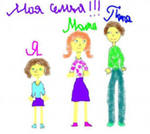 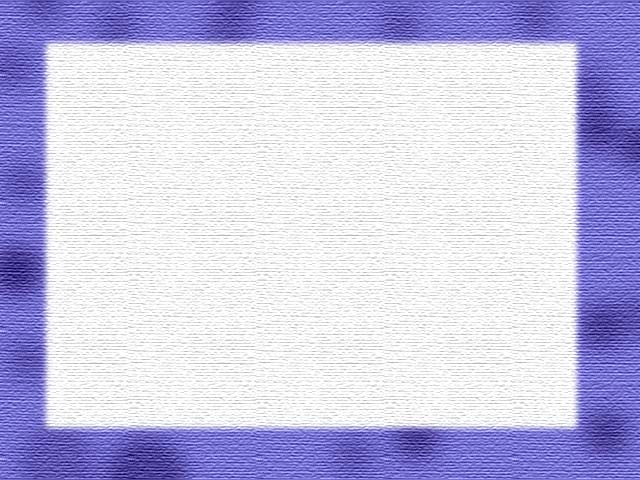 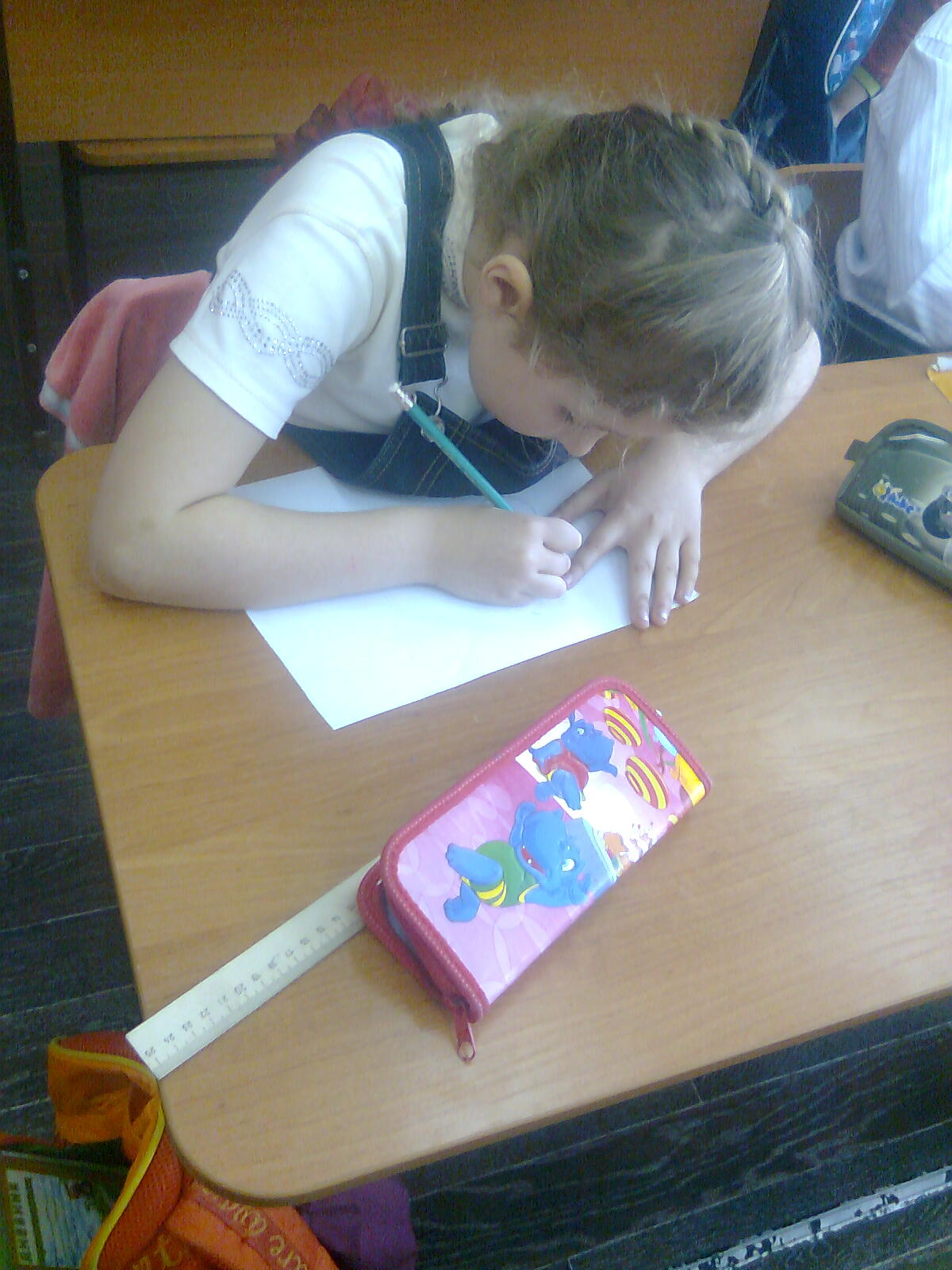 Давайте подумаем все вместе: что мы знаем о семье?
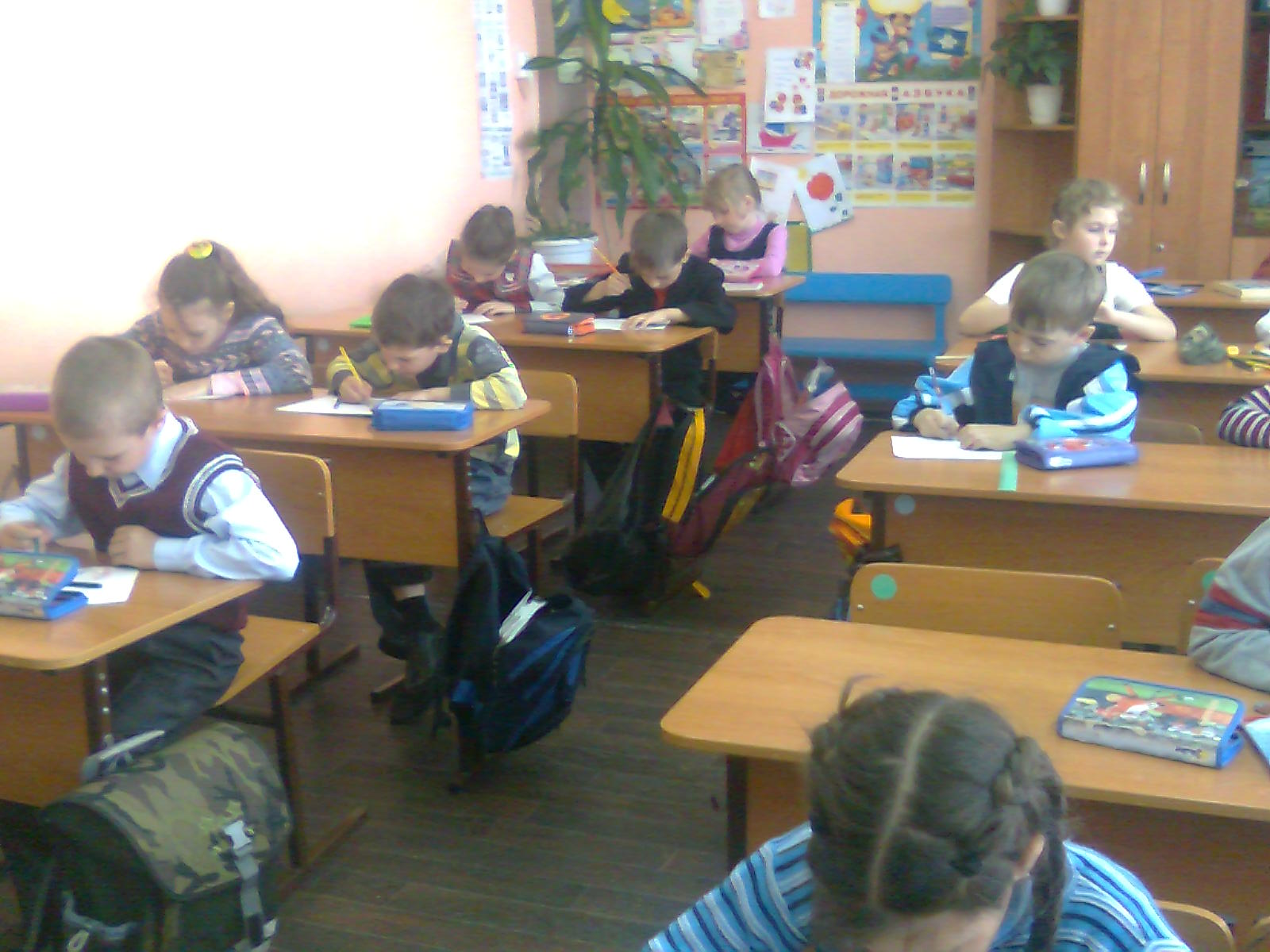 Каждый решает сам: что такое семья для него.
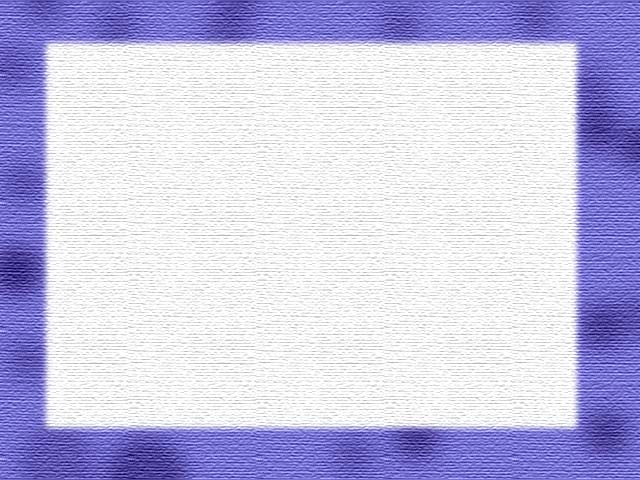 Для нашей Сонечки семья – «это дружные люди»
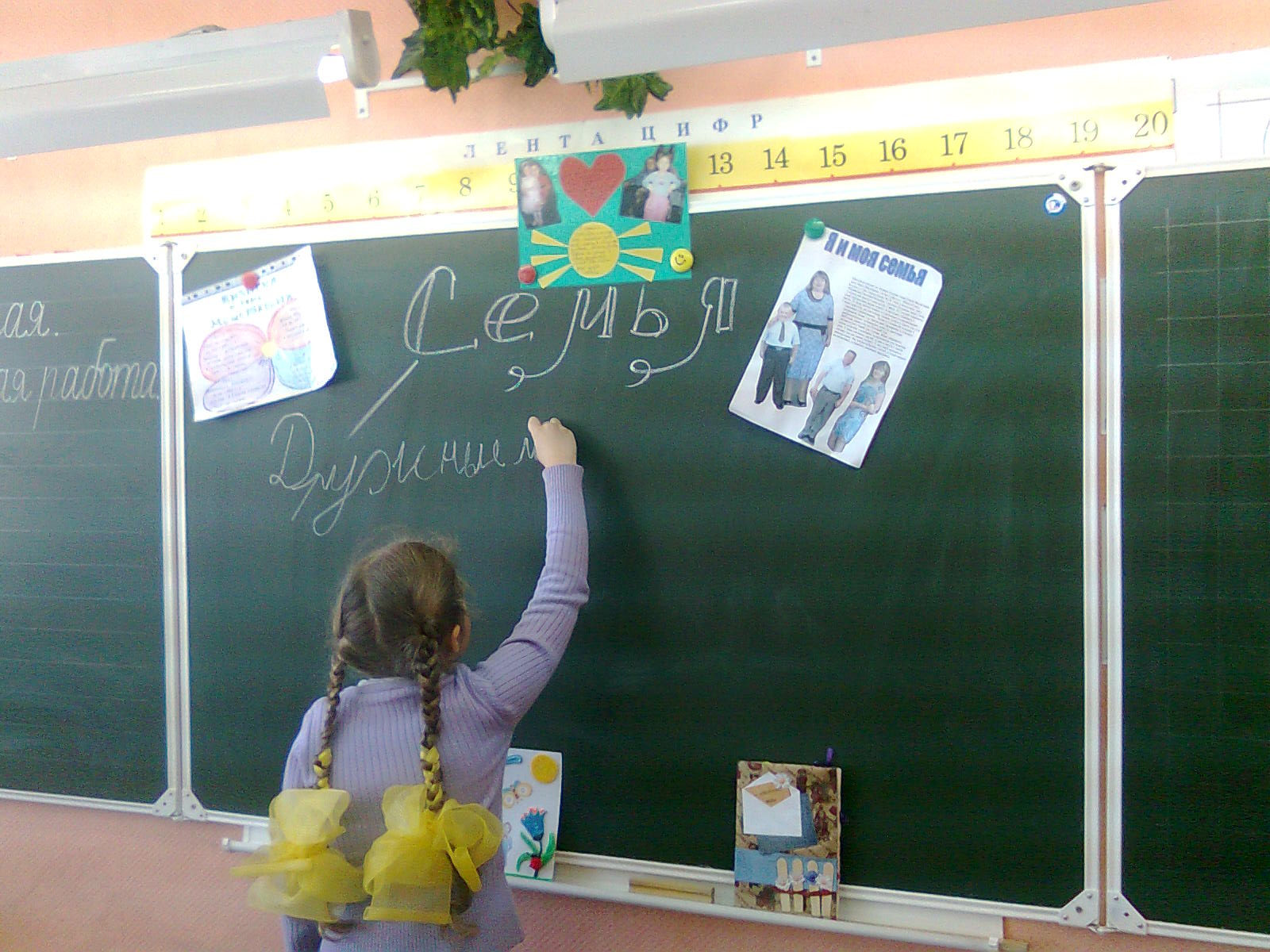 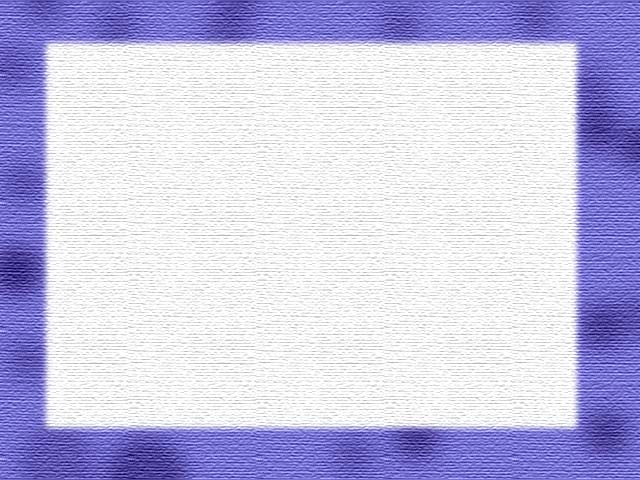 Лада считает, что семья – «это люди, которые помогают друг другу»
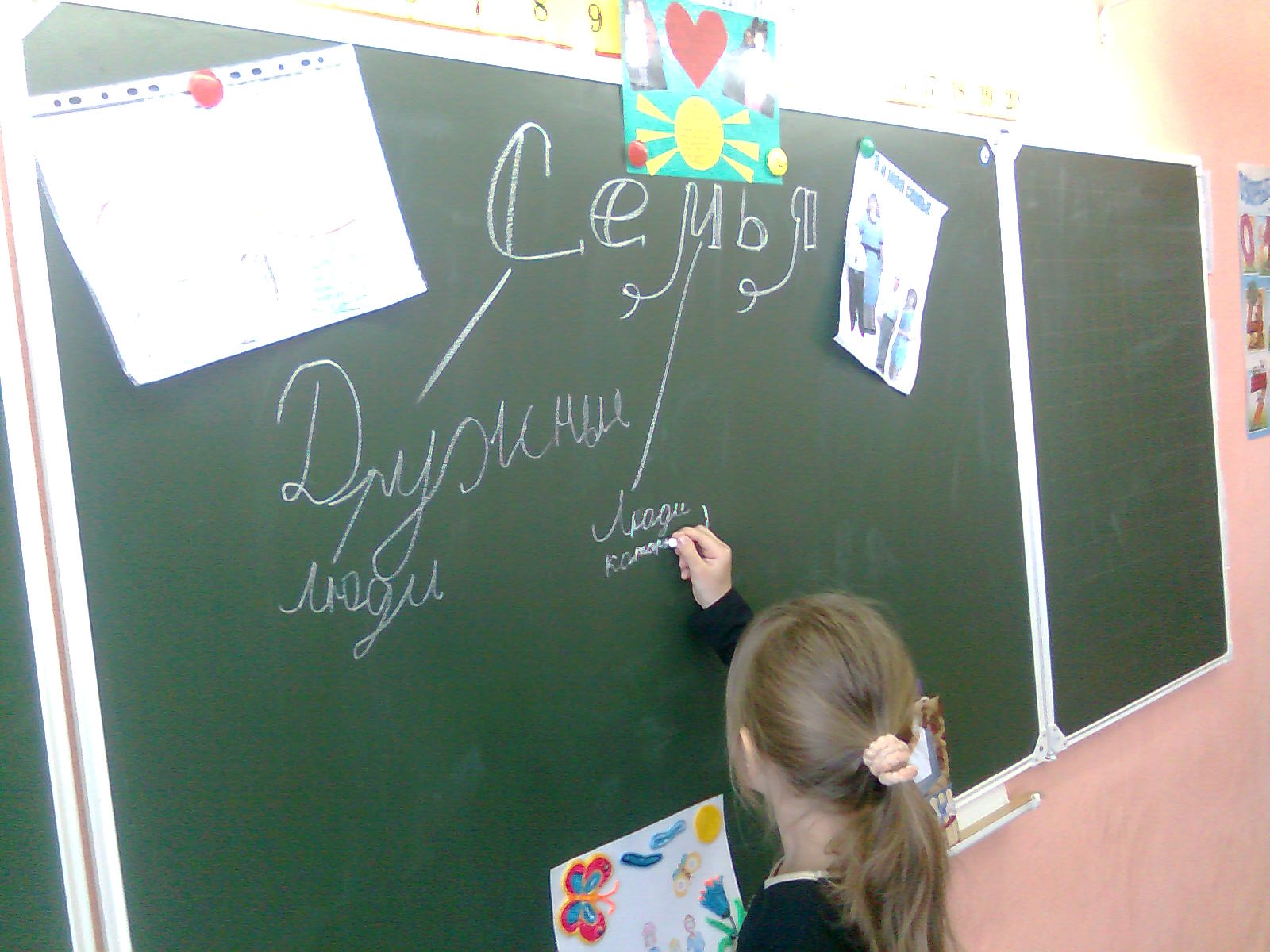 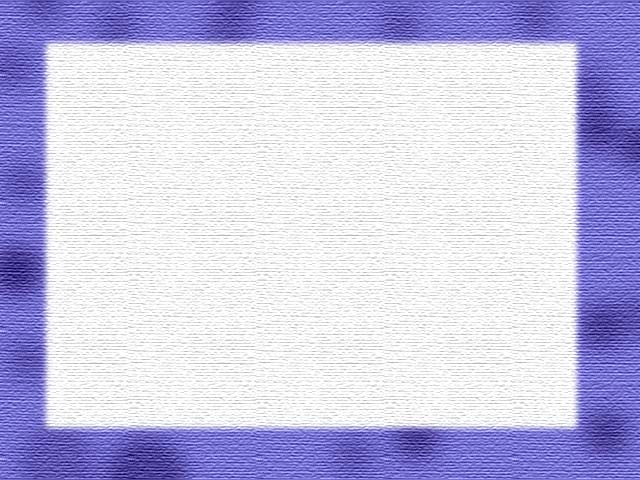 Для Вики семья, «когда люди вместе». А Иринка пишет, что семья – это «любящие люди».
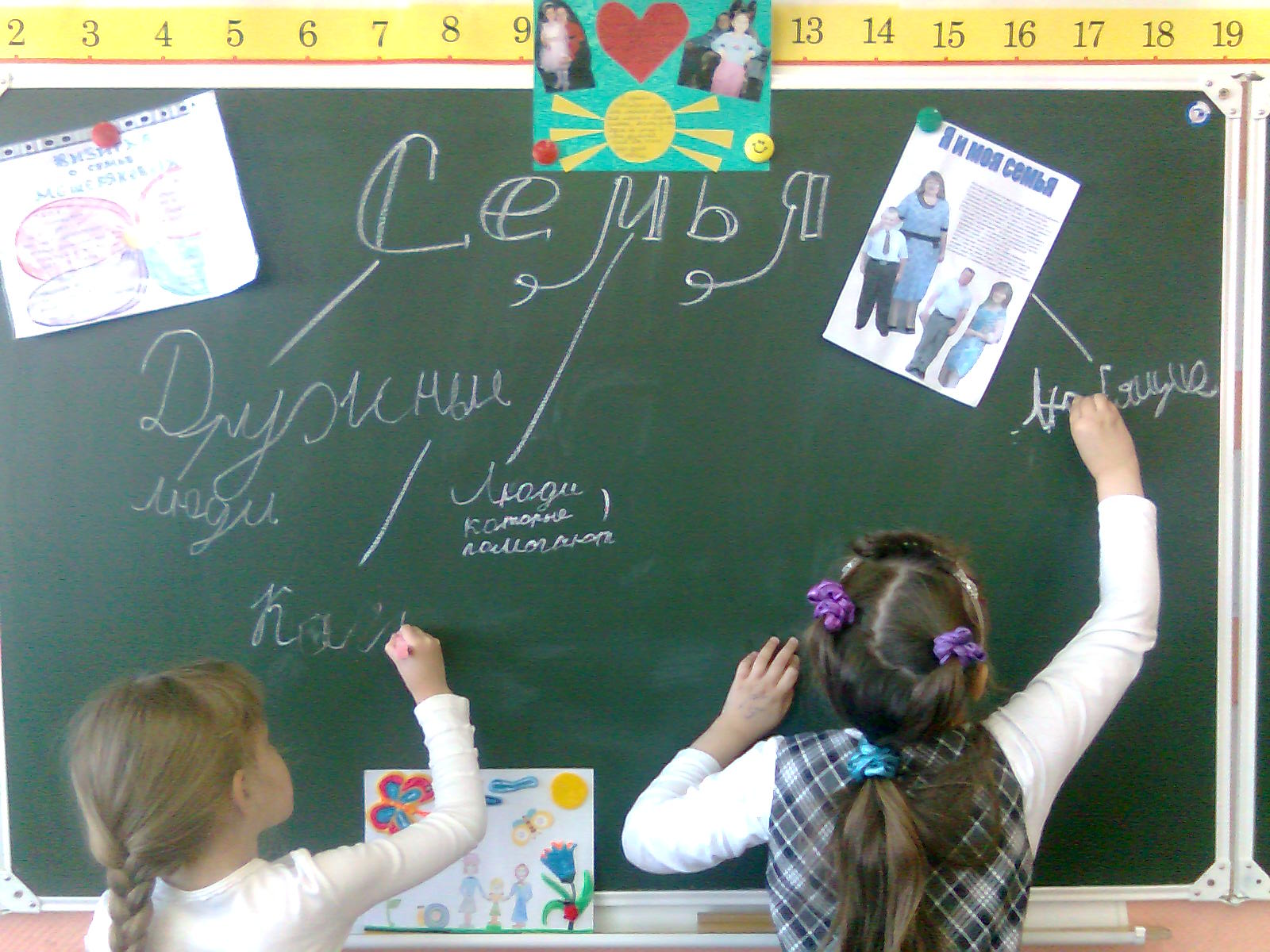 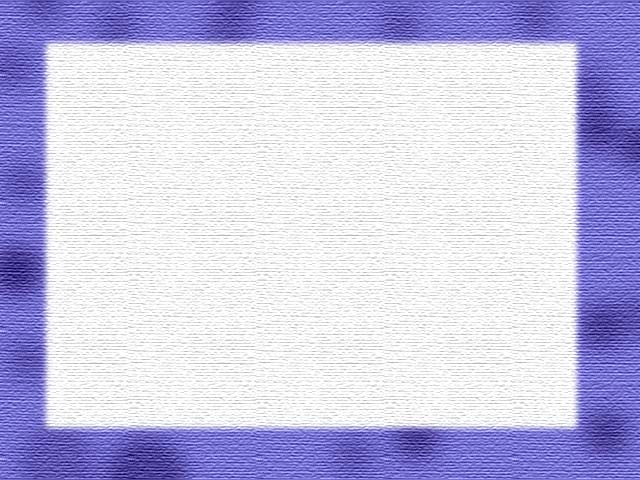 Для Влады семья - чтобы  «не бросали в беде»
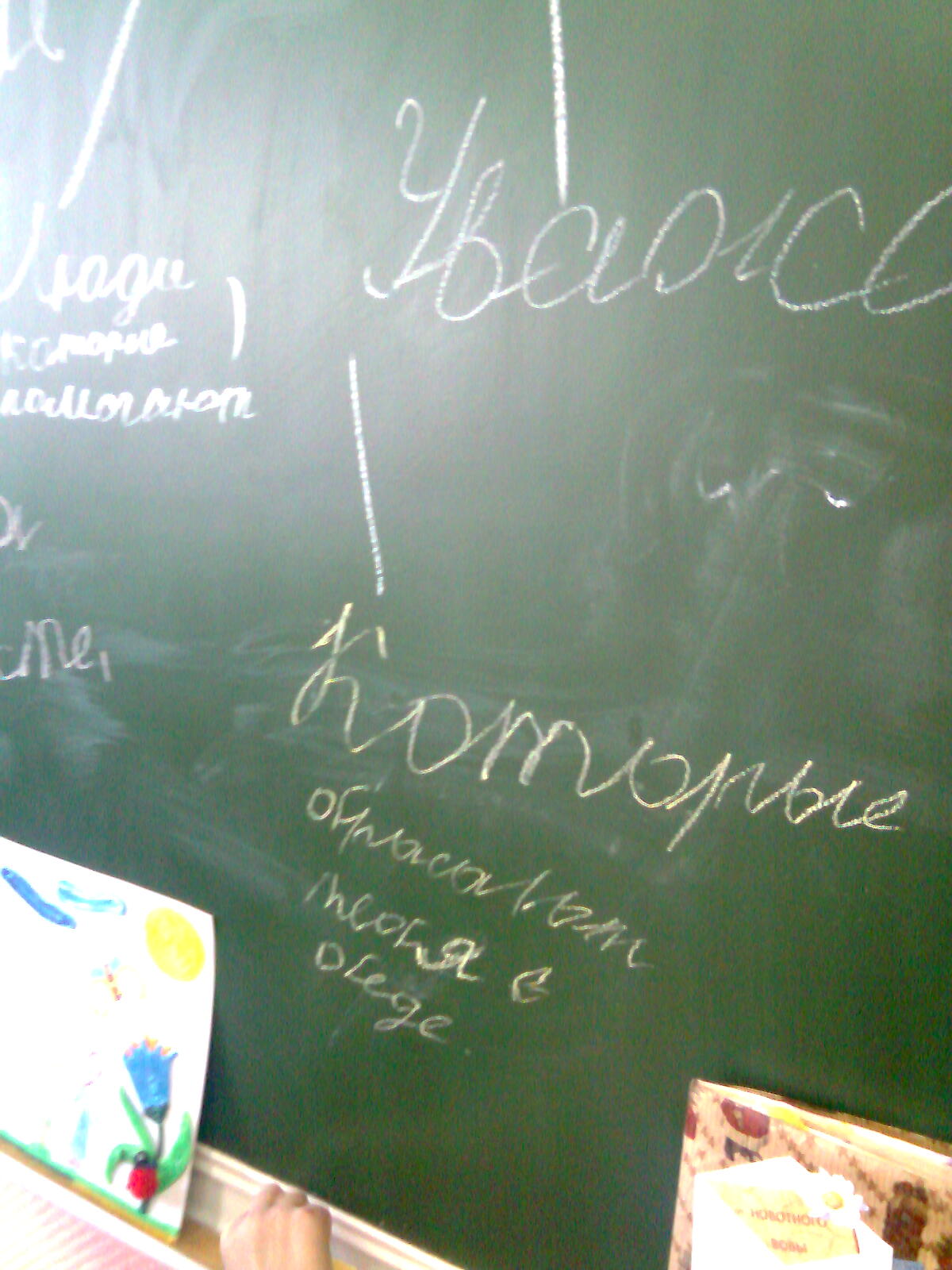 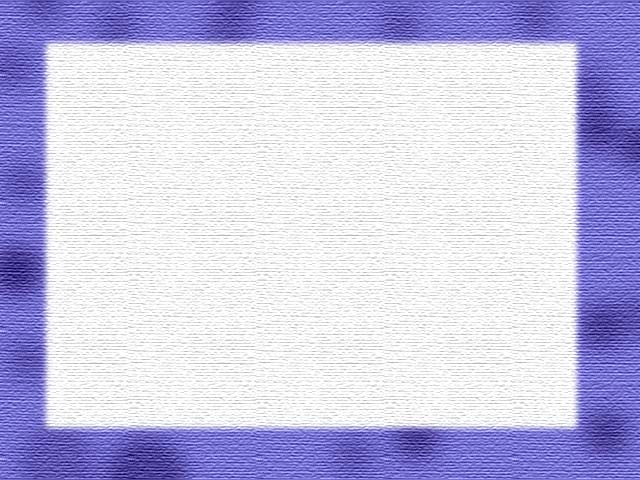 Кто хотел бы принять участие в проекте?       Одни подняли руки, другие задумались, некоторые стали смотреть на одноклассников…
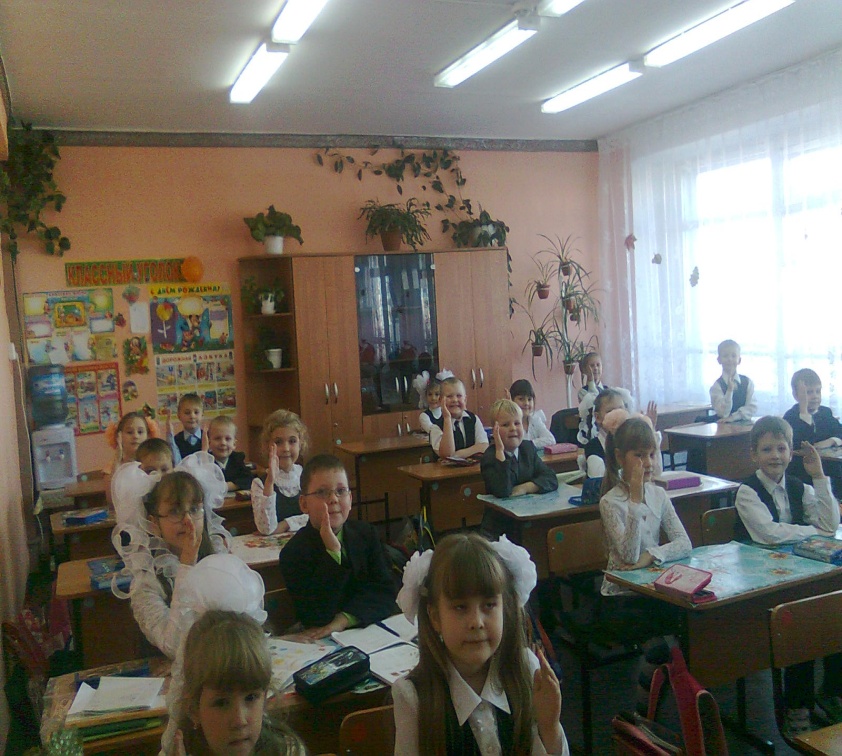 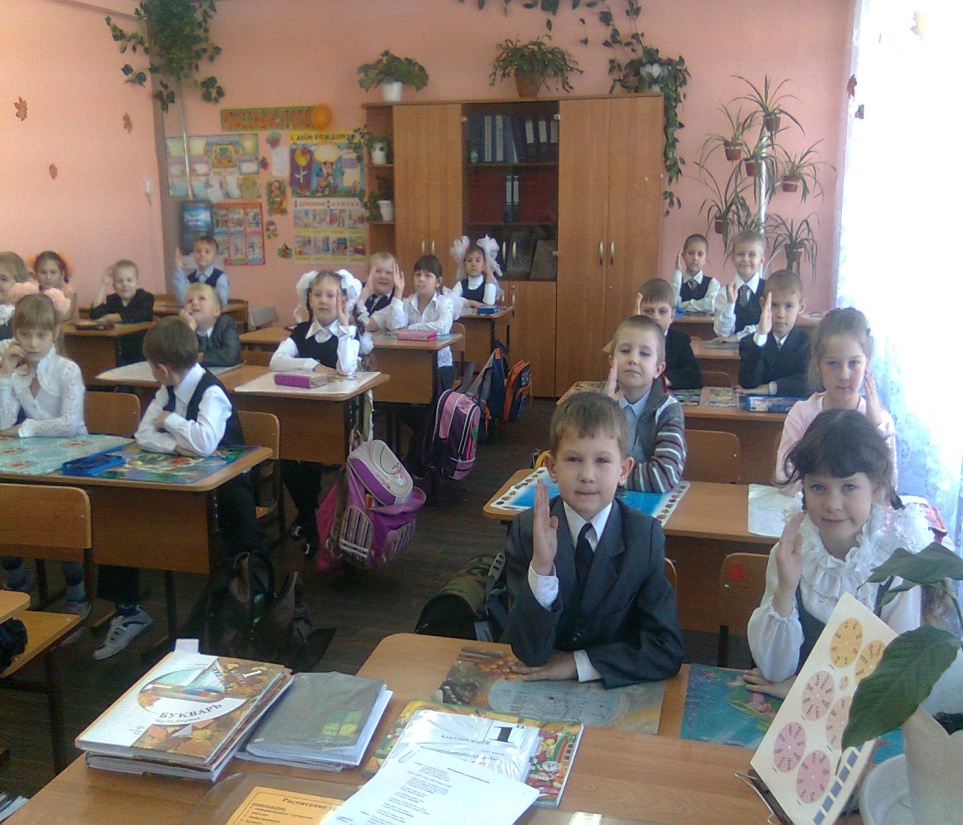 Немного подумали 
и почти весь класс поднял руки
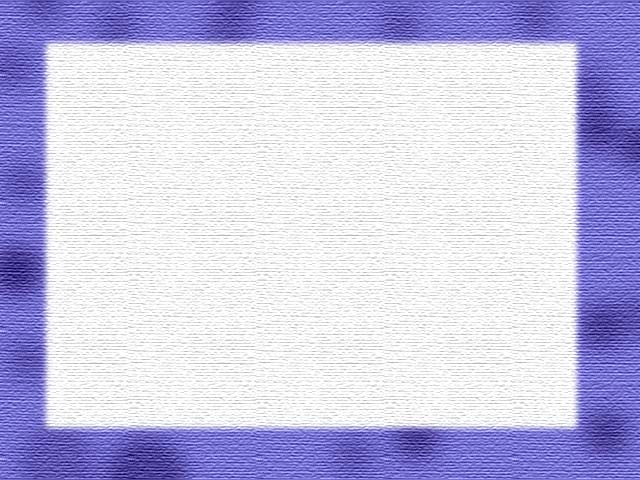 Удачи нам всем!